Star Formation in Interacting Galaxies
Ian Beagles
Advisor: Dr. Lisa Chien
Northern Arizona University
Arizona space grant consortium symposium 2015
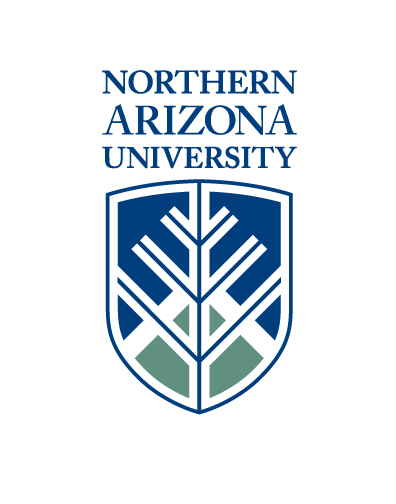 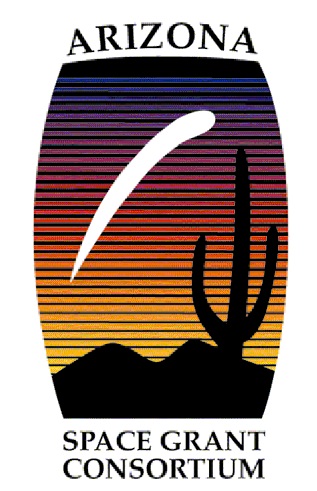 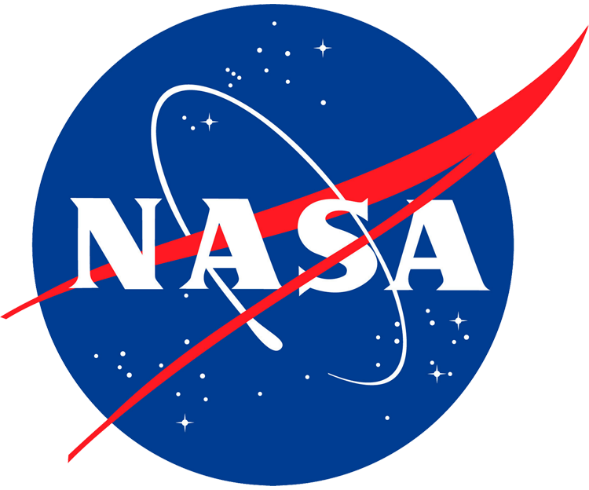 Overview
Cluster ages provide insight into the star formation history of interacting galaxies
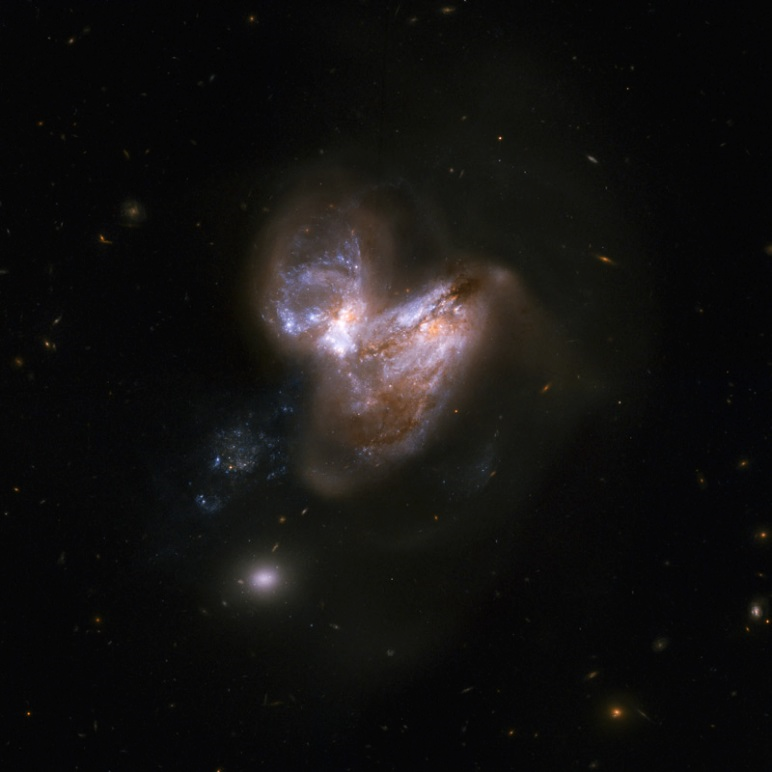 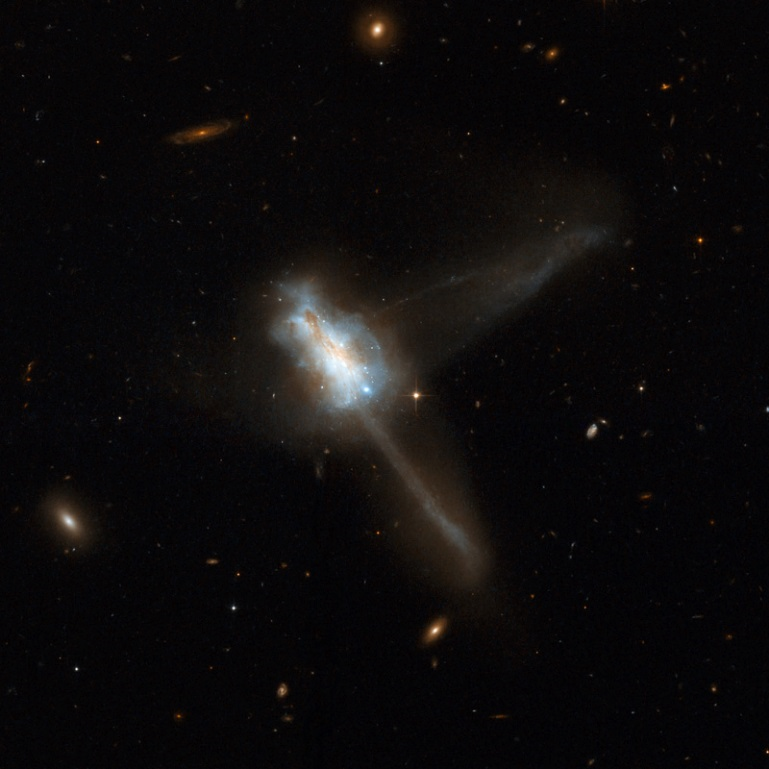 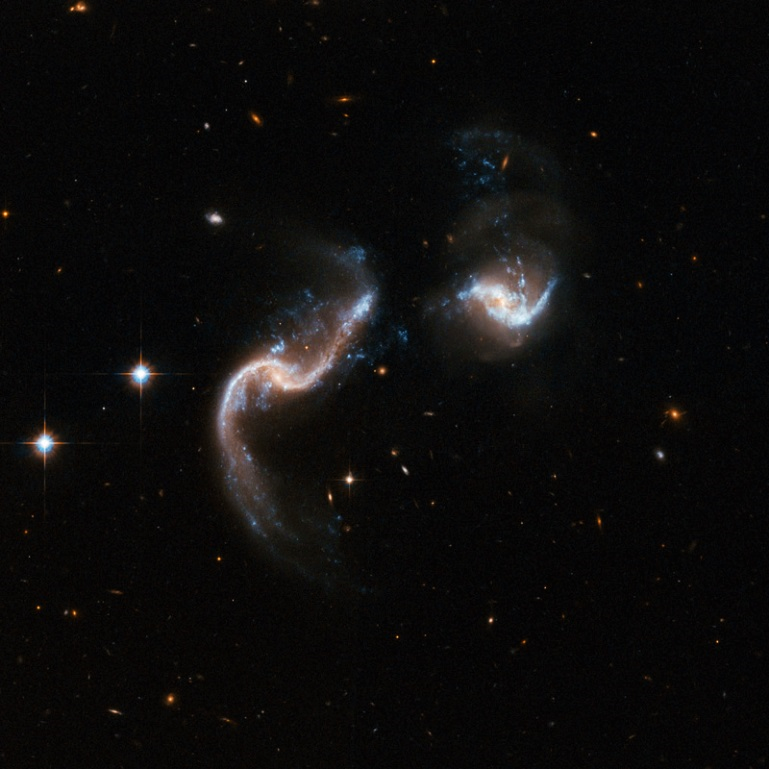 Arp 299
IC 883
Arp 256
Overview
Photometric analysis of star clusters gives their ages
Determine cluster ages in three interacting galaxy pairs
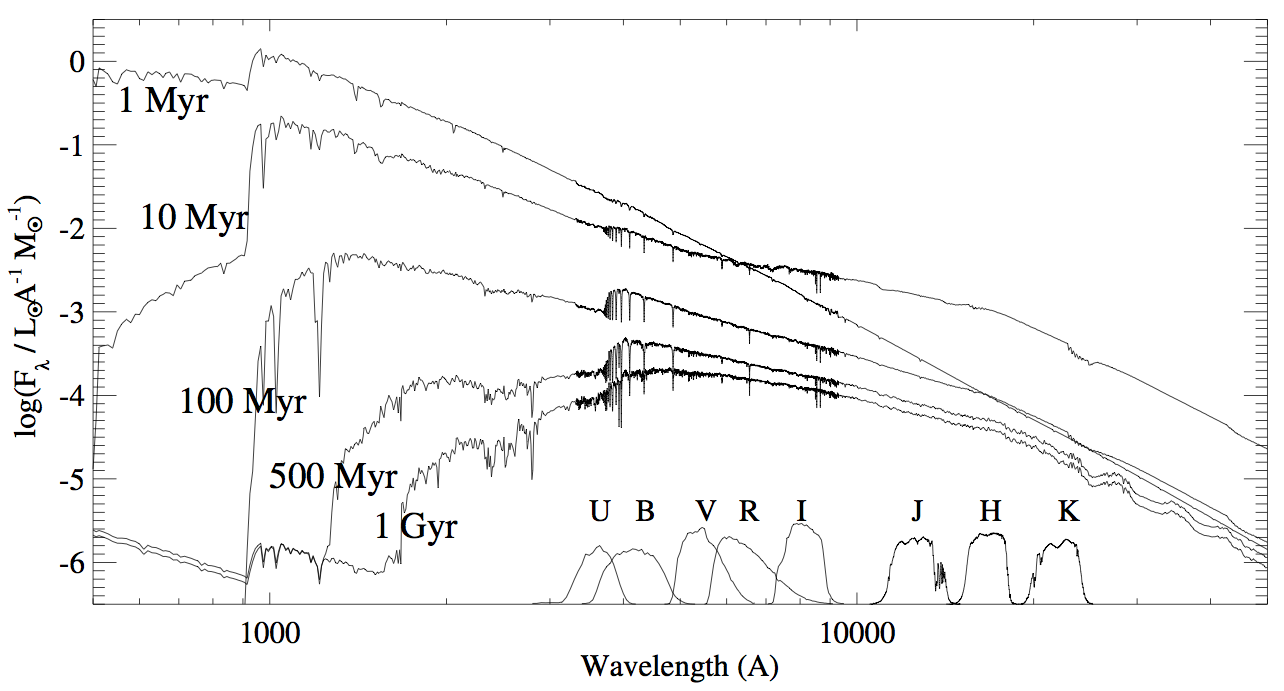 (Tremonti 2004)
Data
Two images from Hubble Space Telescope
One in visible at 435 nm and one in infrared at 814 nm
Selected cluster candidates and performed photometry using IRAF
Created color-magnitude diagrams for each galaxy
Arp 256
Dots represent each of the 222 cluster candidates
Color lines represent the evolution of the clusters with different masses
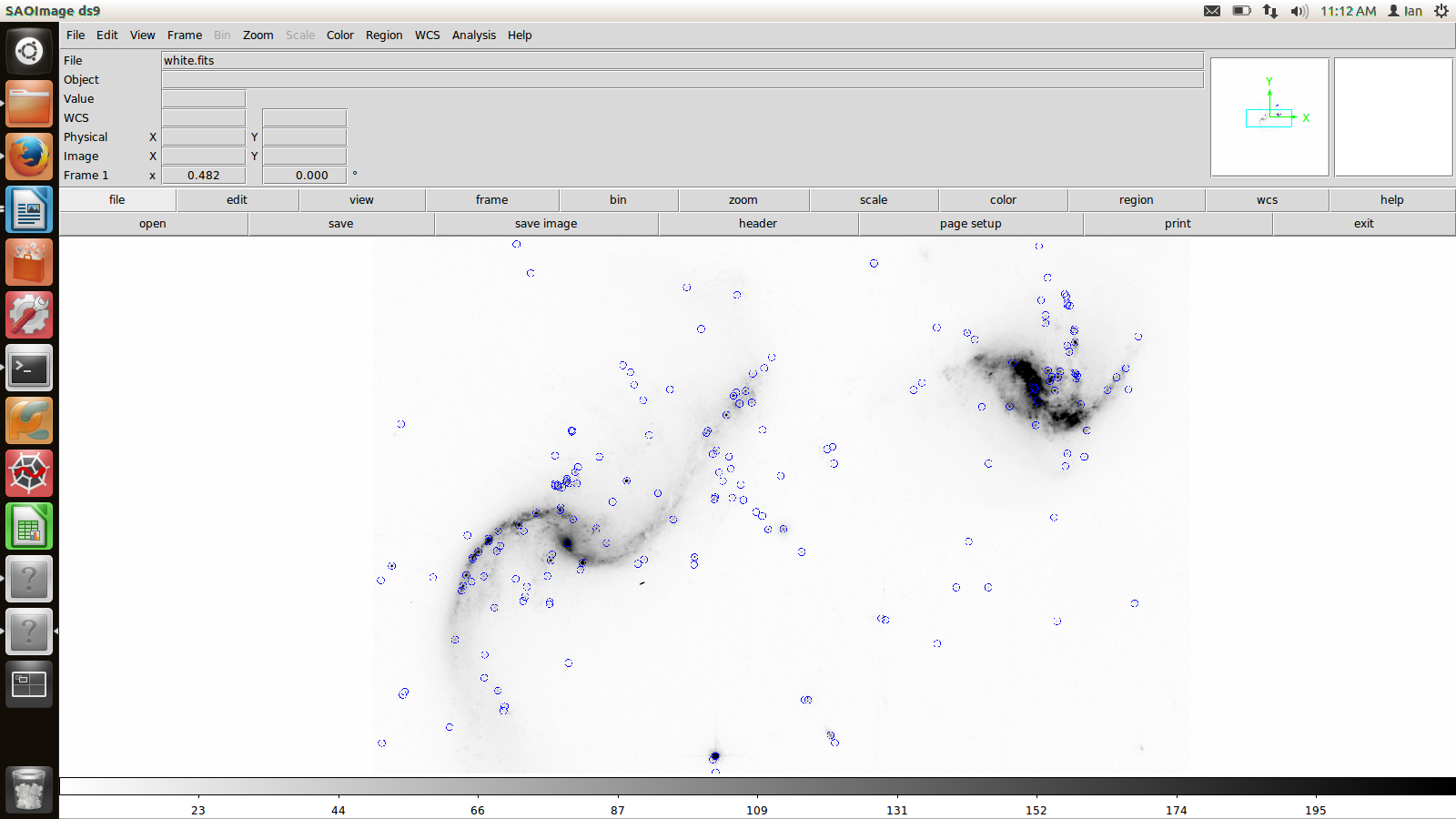 Arp 299
Dots represent each of the 1078 cluster candidates
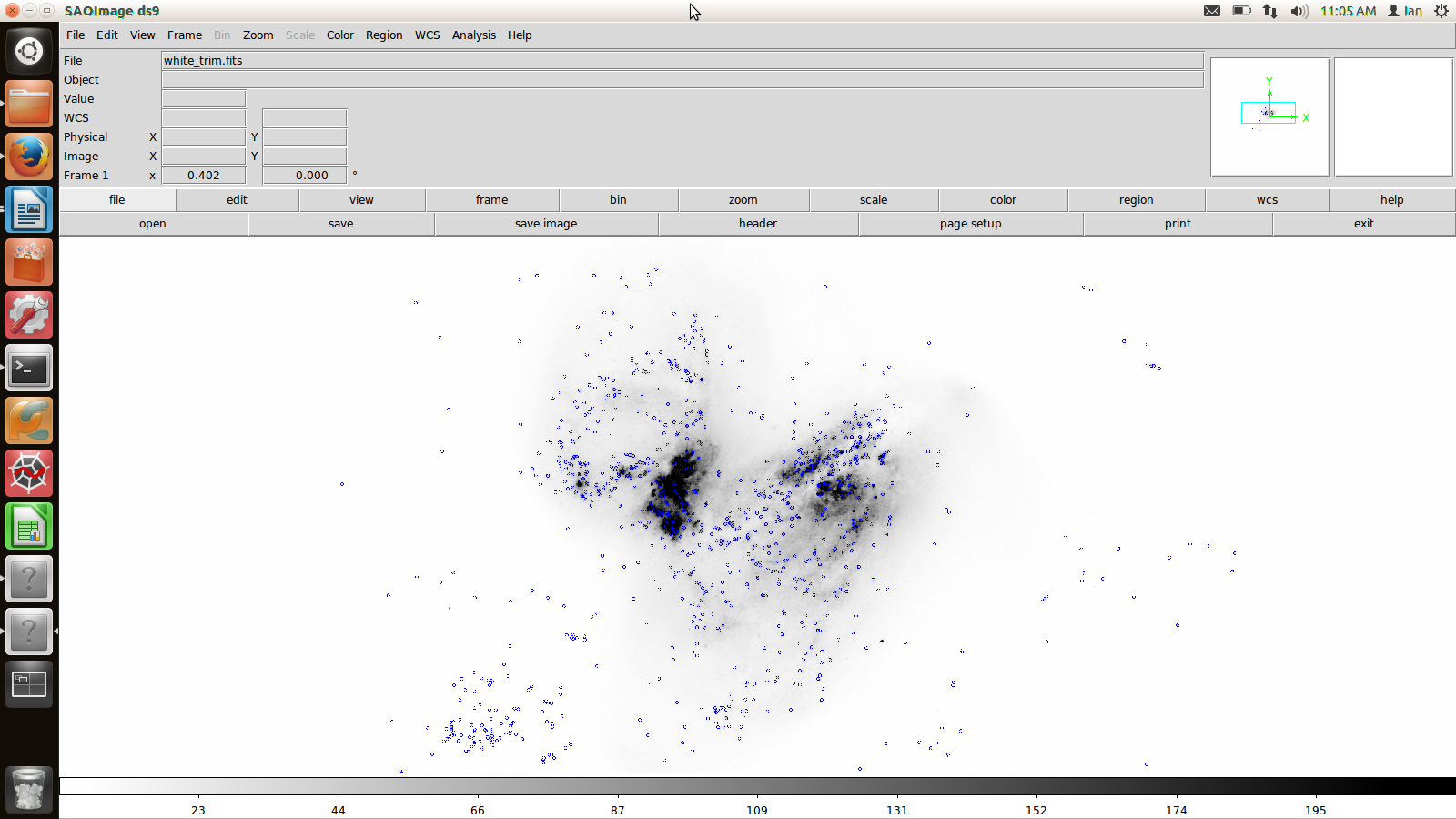 IC 883
Dots represent each of the 94 cluster candidates
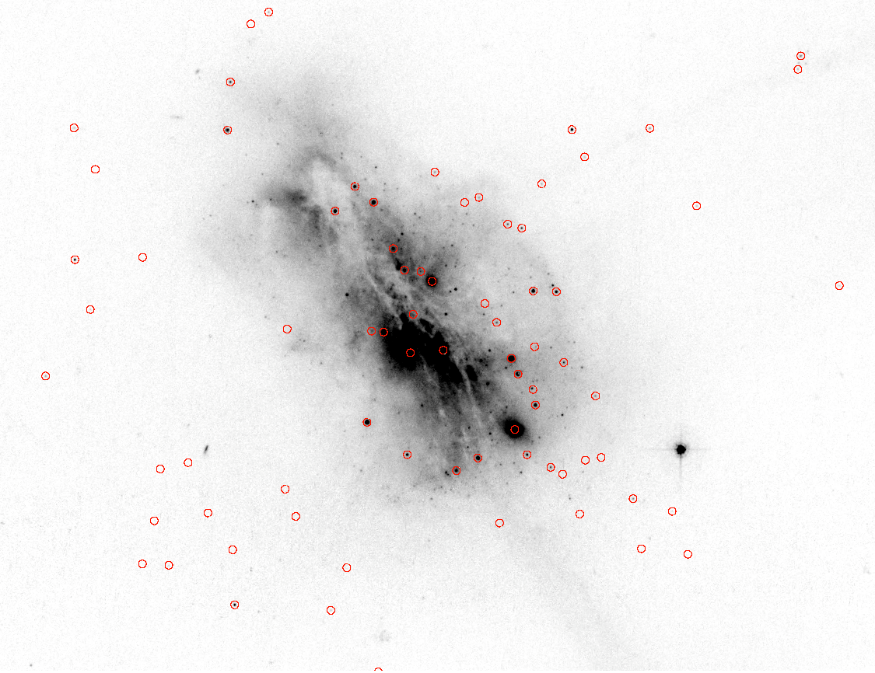 Results
Clusters in Arp 256
Mass between 105 to 106 Mʘ
Ages as young as 1 Myr
Clusters in Arp 299
Mass between 103 to 105 Mʘ
Ages as young as 1 Myr
Clusters in IC 883
Mass between 104 to 105 Mʘ
Ages of 100 Myr to 1 Gyr, with a few younger than 100 Myr
Acknowledgements
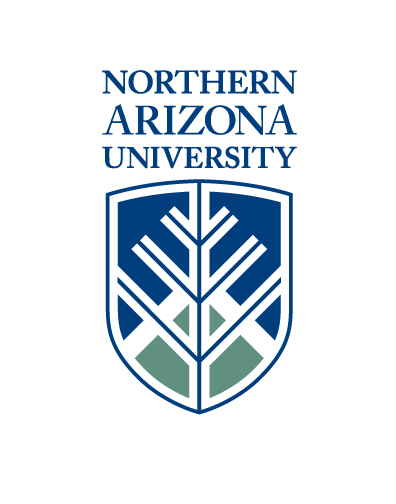 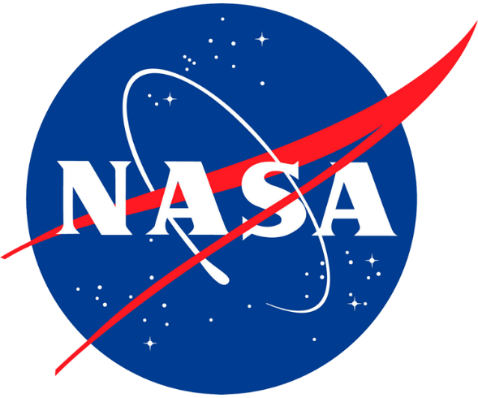 I would like to thank:
Dr. Lisa Chien
NASA Space Grant 
Arizona Space Grant Consortium
NAU Space Grant

Any Questions?
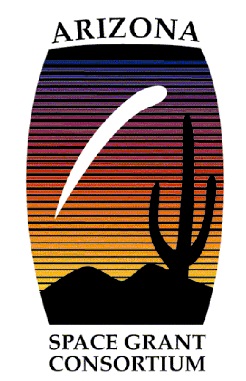